ENGLISH
As writers, we will be using the books Harmonica and Rose Blanche this term which focus on World War 2 in Germany and Poland. We will explore the stories of Holocaust survivors and write further our understanding of formal non fiction writing by composing autobiographies about their lives. We will then return to our work on describing characters through their actions and speech before writing explanation reports about how bomber planes like the Spit Fire worked.
MATHS
As mathematicians, we will begin the term by exploring number properties. We will look at multiples, factors and prime numbers and problem solve using our knowledge. Following this we will embark on our unit on fractions. Across the term, the children will learn to add, subtract, multiply and divide fractions with different denominators. They will understand how to convert from and to mixed and improper fractions. We will continue with our weekly arithmetic lesson so that the children can continue to build on their speed or recall and maintain their skills with the written methods which they have learnt this term. Across the term, we will also complete several maths SATs style tests to help build their confidence with completing the tests and we will talk to them a lot about their resilience around this and their ability to try their best even when learning is tricky. It would be great if you could reinforce this conversation at home.
As readers, we will be learning to interrogate a text and practise our ability to pick up hidden clues the author has left which allow us to look beyond the literal meaning of the text. The children will also continue to form answers using point, evidence and explain. We will also be looking at how language and structure contribute to meaning
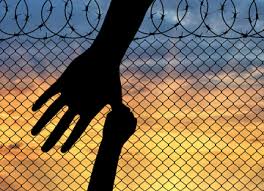 Geography
As geographers, we will be looking at the countries involved in World War Two and looking at the importance of the borders and battles within the war.
HISTORY
As Historians, we will begin by looking at the German aspect of World War Two and we will be learning about the Holocaust. Following this, we will move on to look at the war from a British perspective and think about many different aspects. We will think about how and why the war began; what evacuation was and why it was necessary and also begin to place some of the key events from the war onto a timeline.
Blitz and Pieces
MUSIC
As Musicians, we will further our understand of music from WW2 with a focus on swing and jazz music.  We will build to a performance of Hey Mr Miller and C Jam Blues.
ART
As Artists, we will study Dali’s famous piece “The Persistence of Memory.” We will look at individual elements of the painting to build up our own collage. In the second half of this term, we will be comparing how J M W Turner’s landscapes can be used to represent the different landscapes of war. We will explore light and colour and create our own landscape piece in this style using a variety of painting techniques including the use of sponges.
SCIENCE
As Scientists, we will look at the human body and circulatory system. We will be investigating what the circulatory system is; how the heart is an integral part of the circulatory system; what blood is made up of and how it moves around our bodies. We will then move on to look at how to keep our bodies healthy – thinking about how much we should exercise and what we should be eating.
WIDER CURRICULUM
PE – this term PE will be on a Tuesday for the first 3 weeks and then it will be on a Wednesday. 
Forest School – we will have forest school each week on a Thursday. Please make sure PE kits and  suitable forest school clothing is in school.  
Parent Event – there will be a parent event later in the term. Look out for a letter with a date on nearer the time. 
Trip – we will be going to the Royal Albert Memorial Museum in Exeter to enhance our work around World War Two on February 12th.